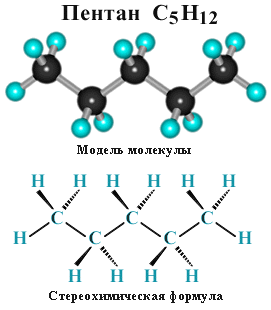 Предмет  органической  химии
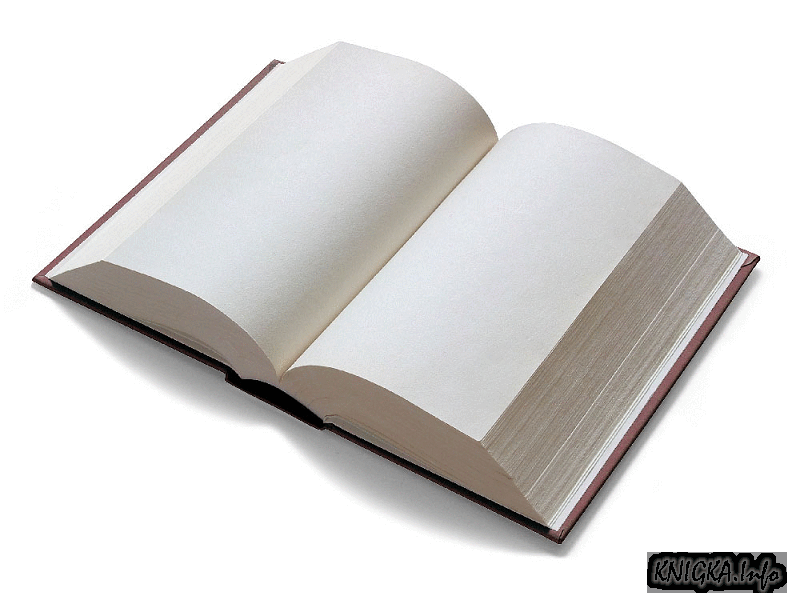 Органическая химия –
 это химия соединений
 углерода и их превращений.
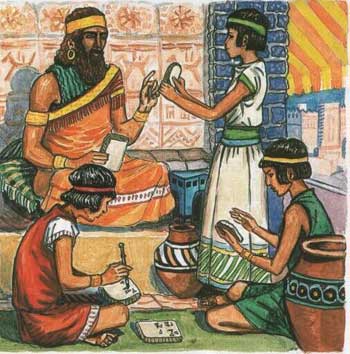 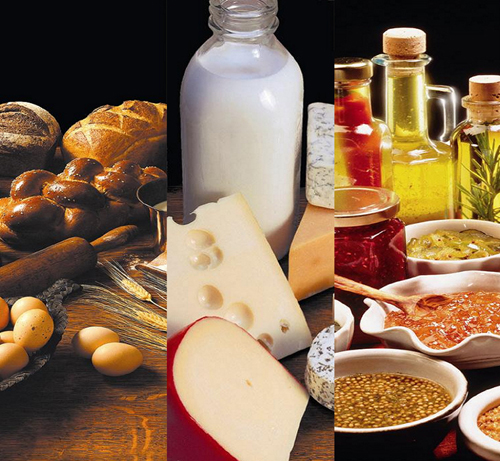 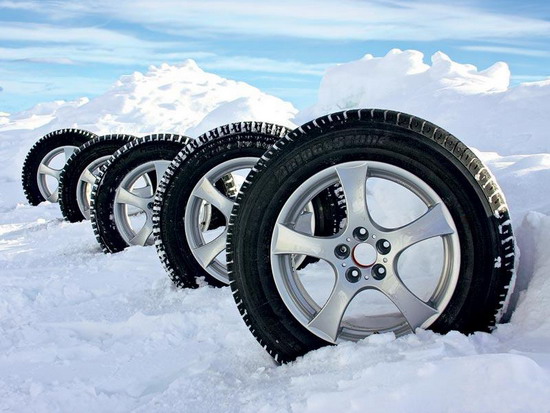 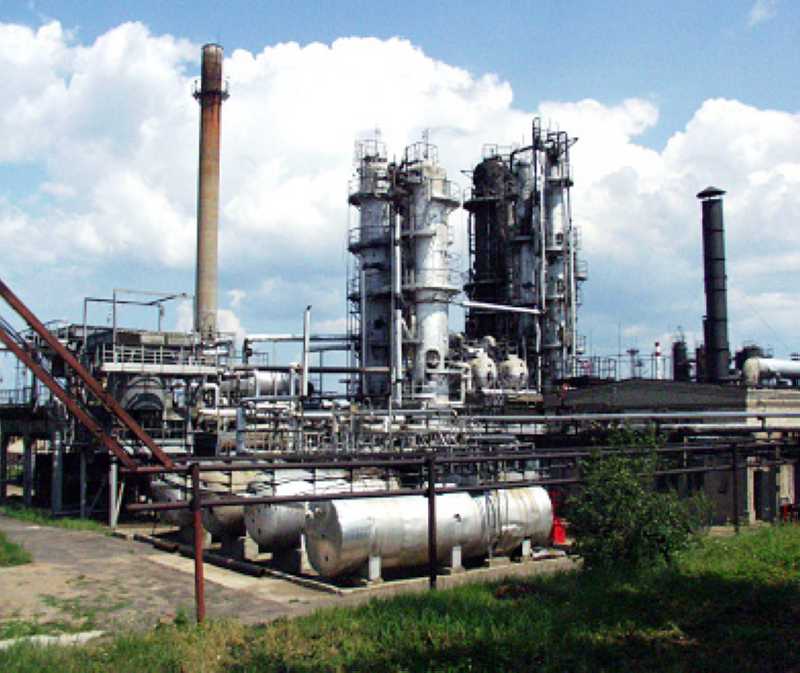 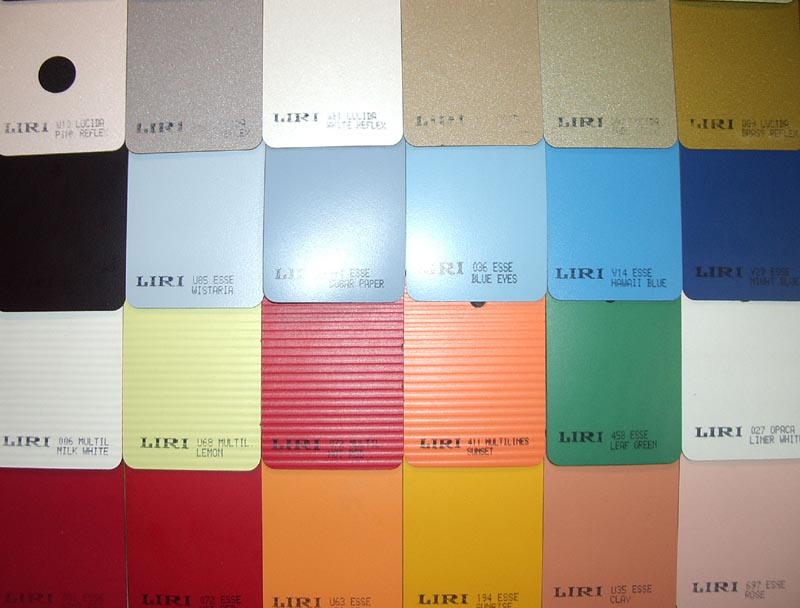 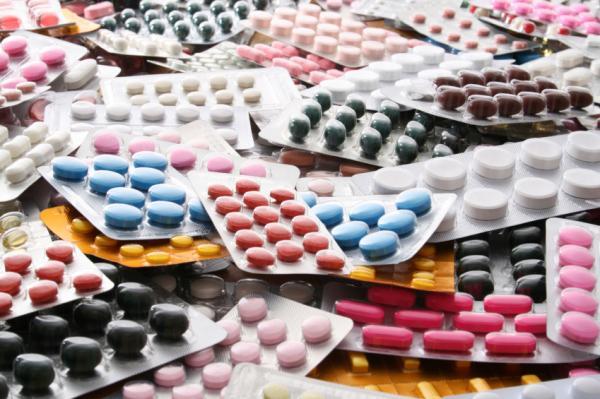 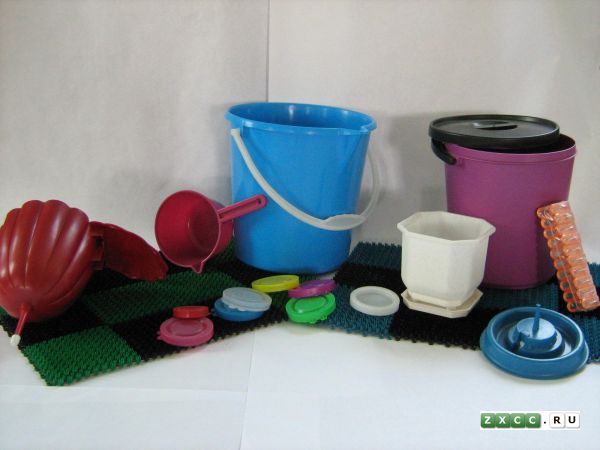 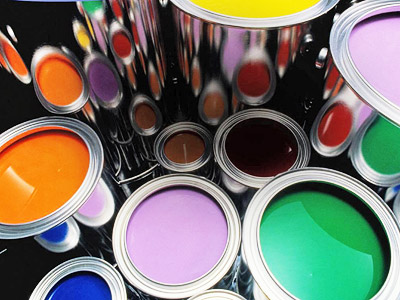 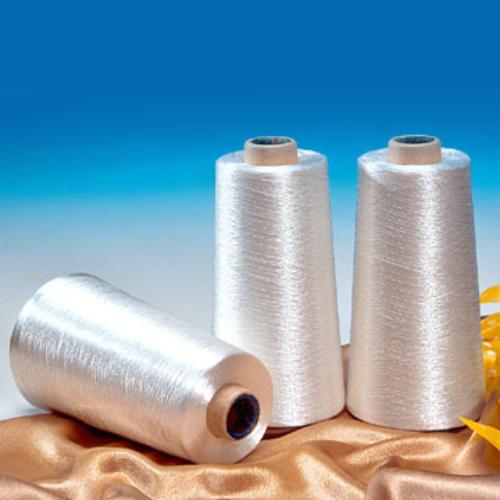 Причины выделения  органической химии
в отдельную науку
В состав всех соединения входит химический элемент углерод

Органических соединений больше 10 миллионов (неорганических 500 тысяч)

Играют большую роль в практической жизни человека
Исторический очерк
Эмпирический период 
(середина XVII – конец XVIII века)
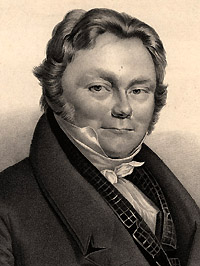 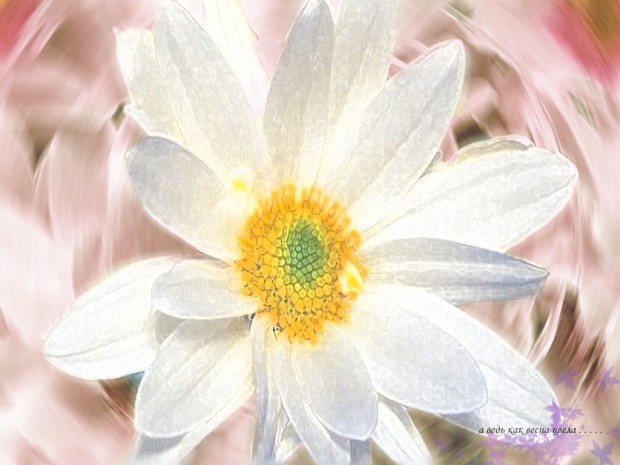 Лимонная кислота
Щавелевая кислота
Яблочная кислота
Молочная кислота
Мочевина
Витализм
Vita – латинское жизнь.
Органические вещества 
образует жизненная сила
Якоб Берцелиус
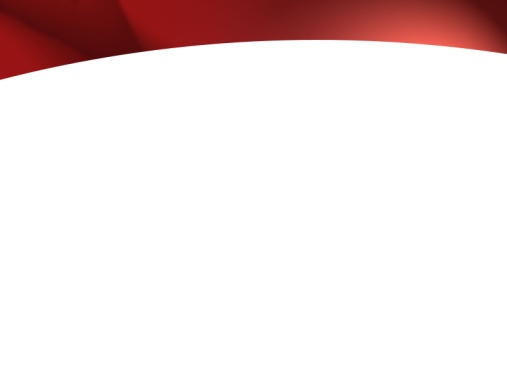 Исторический очерк
Аналитический период 
(конец XVIII века – середина  XIX века)
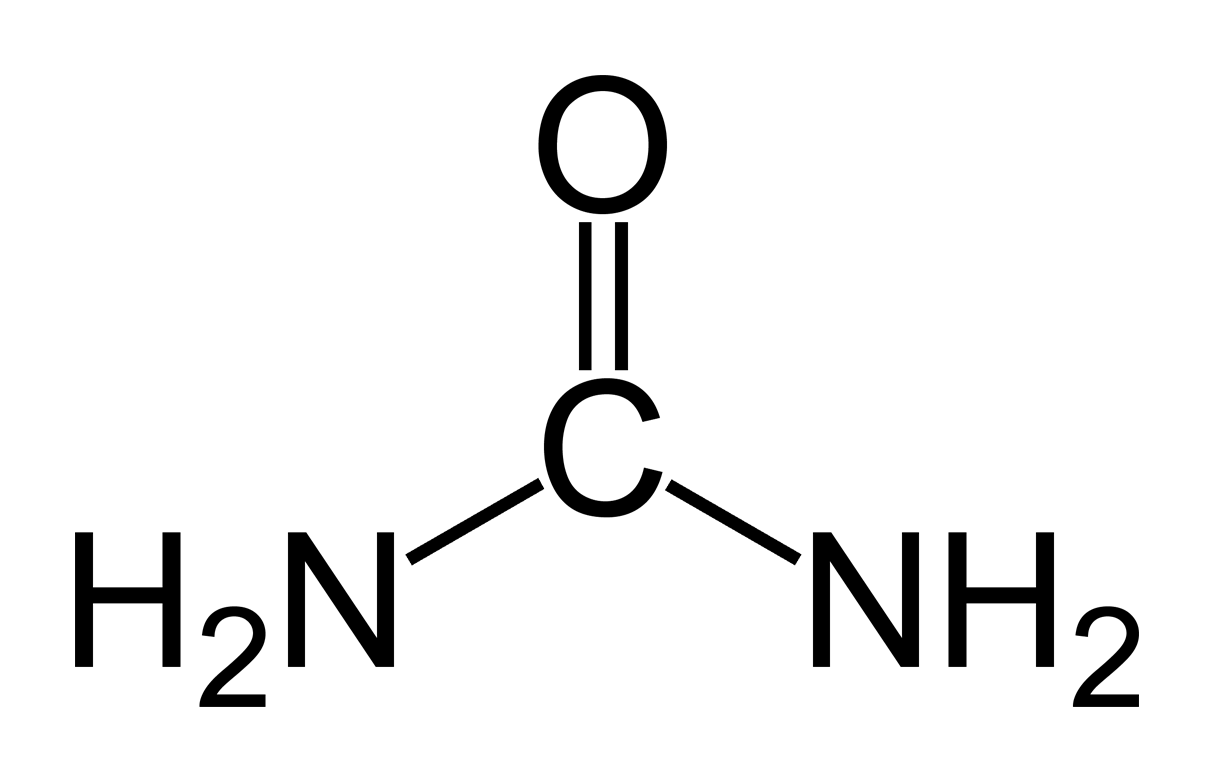 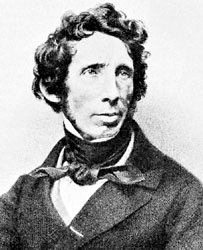 CO(NH2)2- мочевина
Фридрих Вёлер
1828 год
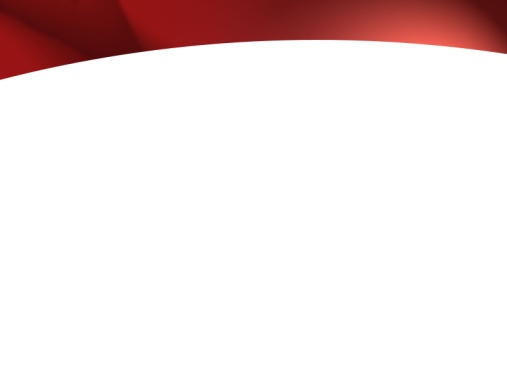 Аналитический период
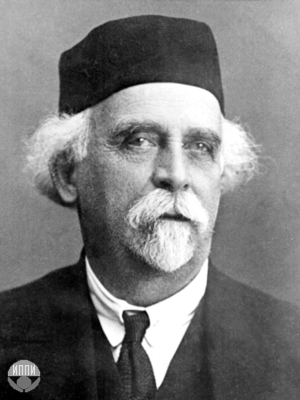 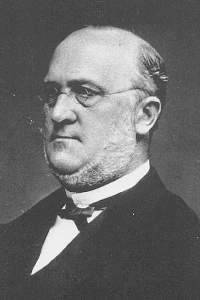 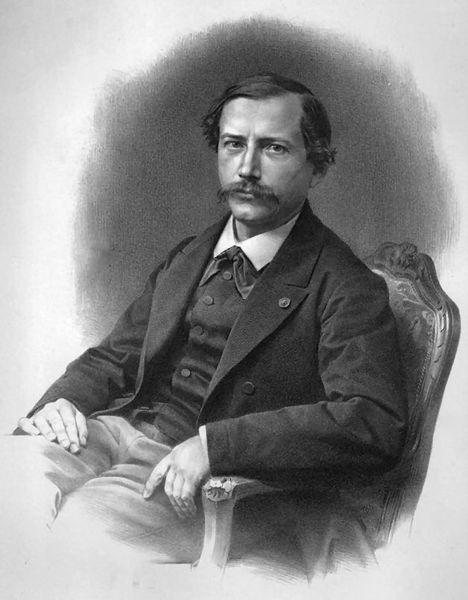 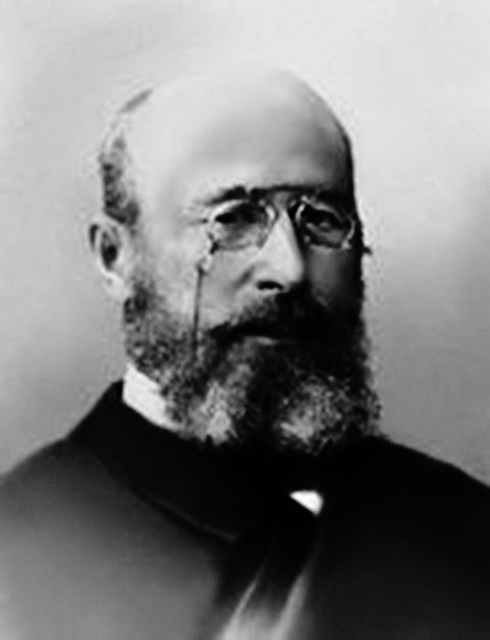 А. Кольбе
уксусная 
кислота
П. Бертло
жироподобное 
вещество
А. М. Бутлеров
сахаристое 
вещество
Н. Н. Зинин
анилин
1861 год
1842 год
1845 год
1854 год
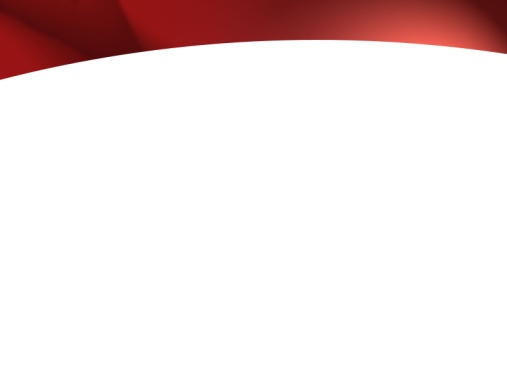 Исторический очерк
Структурный период 
( вторая половина XIX века – начало XX века)
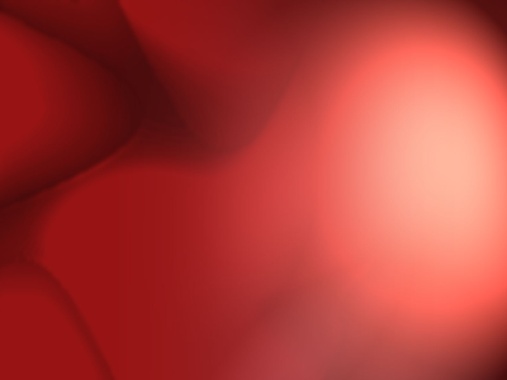 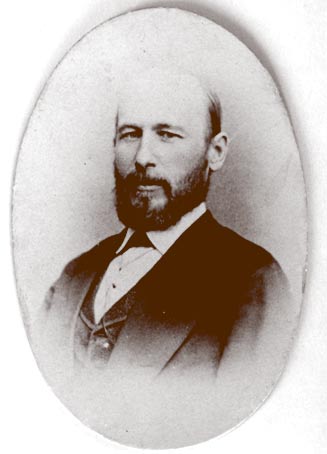 1861 год
Теория строения 
органических веществ
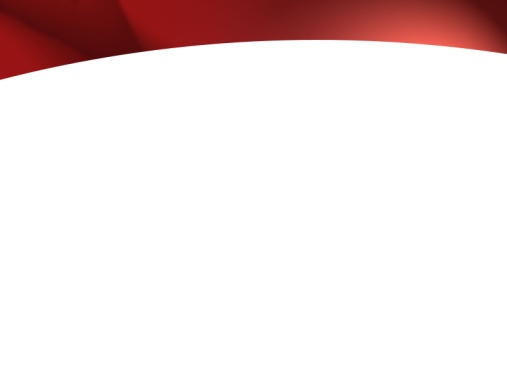 Исторический очерк
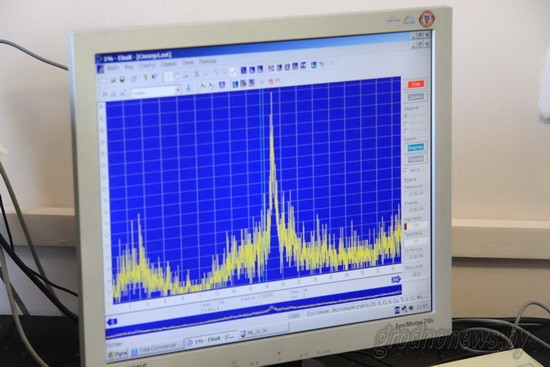 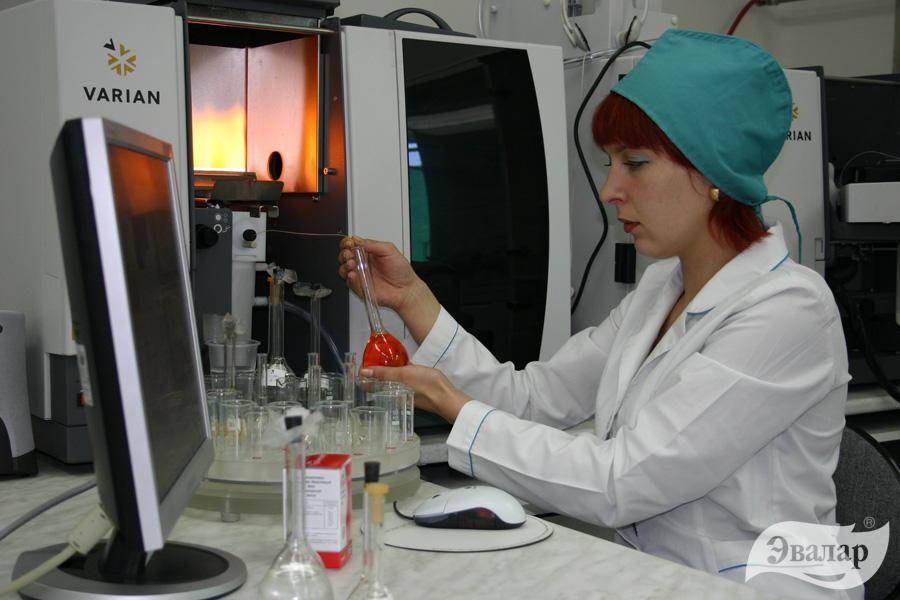 Современный период
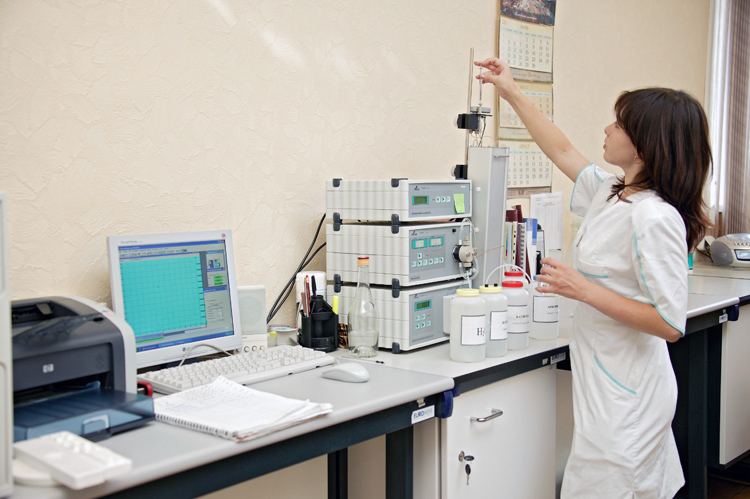 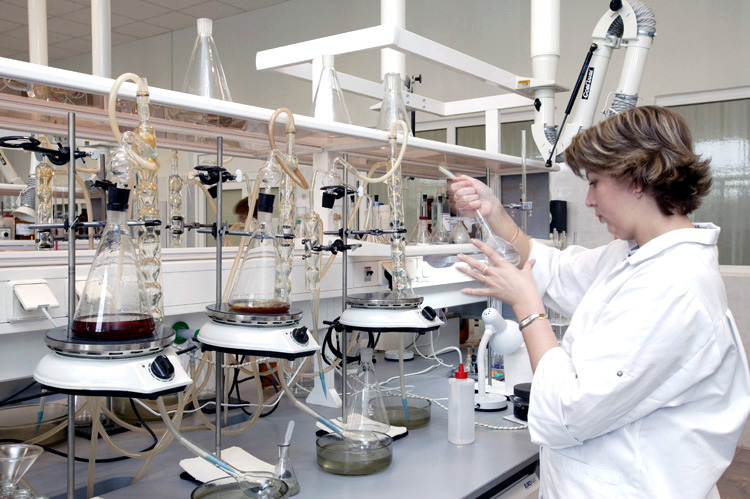 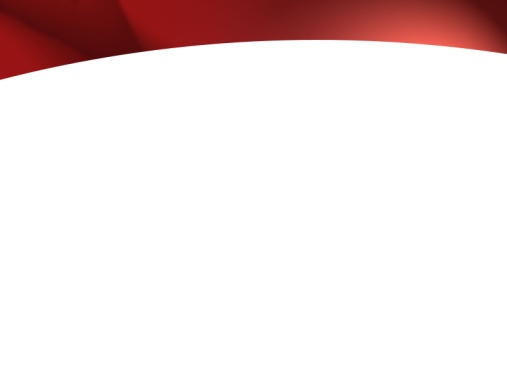 1
2
3
Предпосылки создания ТХС
органических веществ
Систематизация накопленного материала
Развитие промышленности 
и торговли
Обеспечение красителями текстильной промышленности
4
Совершенствование  методов нефтепереработки
Валентность углерода

  С Н4   С2 Н4    С2 Н2
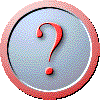 II
I
I
I
IV
I
\
Существование веществ с одинаковым качественным и количественным составом, но разными свойствами
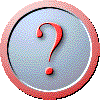 этиловый спирт
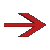 С2Н6О
диметиловый эфир
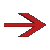 м
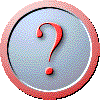 Многообразие органических веществ
Теория химического строения
 органических  соединения 
 А. М. Бутлерова  (1861 год)
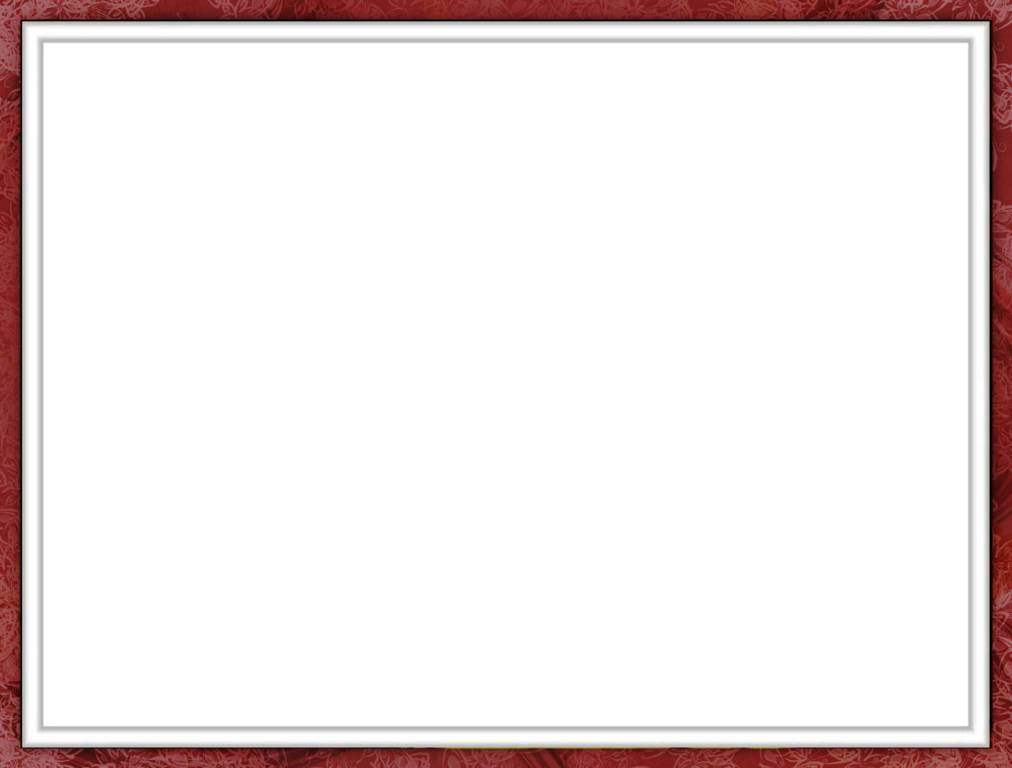 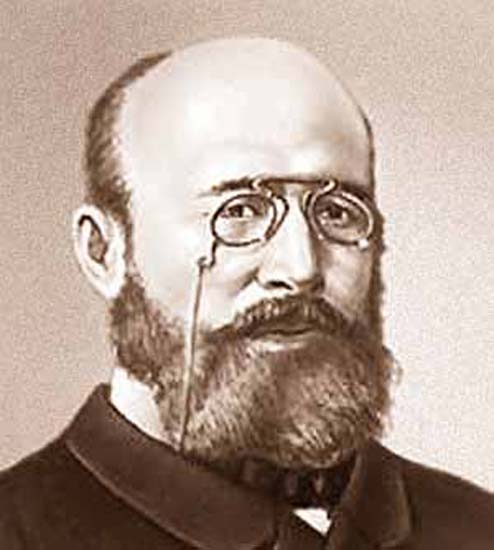